ca-4. アセンブリ言語
（コンピュータ・アーキテクチャ演習）
URL: https://www.kkaneko.jp/cc/ca/index.html
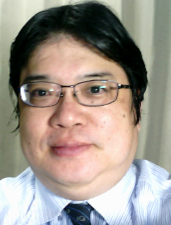 金子邦彦
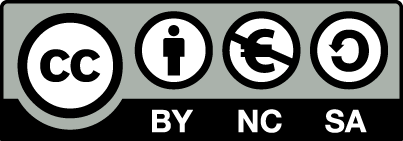 1
アウトライン
4-1 アセンブリ言語とは
4-2 逆アセンブル
4-3 Visual Studio のデバッガー
4-4 変数のアドレスの確認
2
4-1 アセンブリ言語とは
3
4-1 アセンブリ言語とは
アセンブリ言語とは人間が理解しやすいように，マシン語（機械語）を翻訳した言語
アセンブリ言語の命令と，マシン語の命令が，ほぼ 1 対 1 に対応
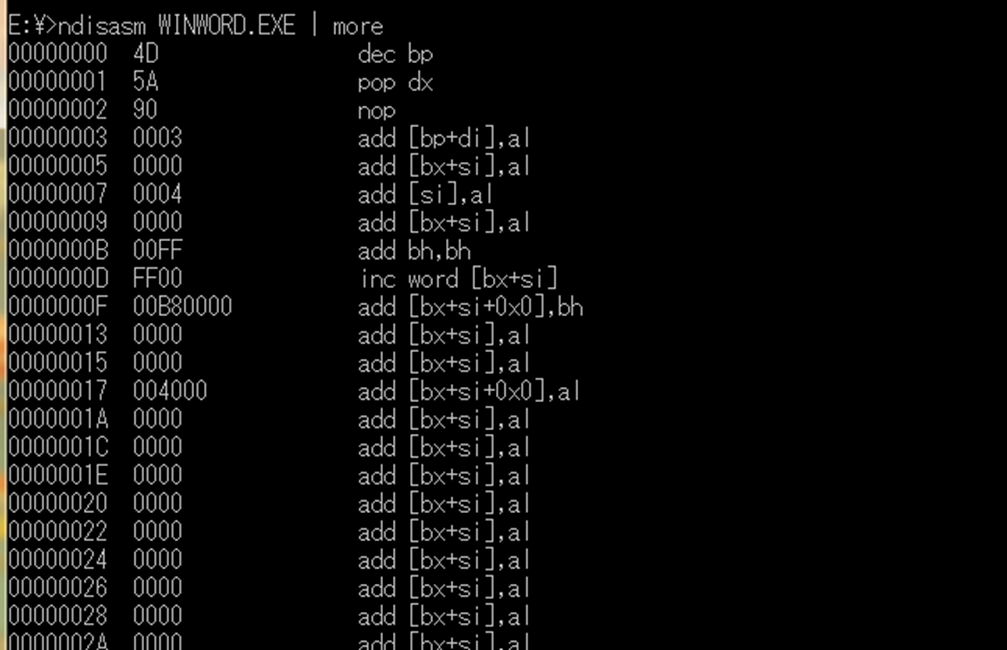 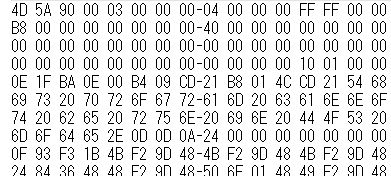 実行型ファイルの例
アセンブリ言語の例
4
Pentium 系列プロセッサでのアセンブリ言語の主な命令
5
4-2 逆アセンブル
6
逆アセンブル
マシン語をアセンブリ言語に翻訳すること
逆アセンブル
ビルド
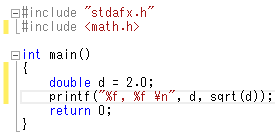 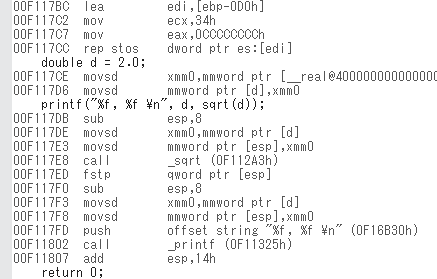 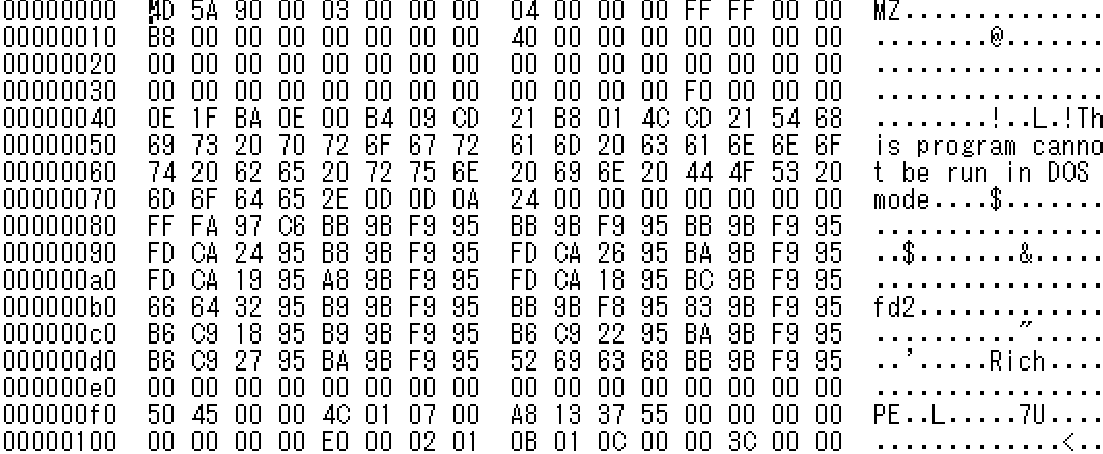 C言語などの
プログラミング言語
マシン語
アセンブリ言語
7
Visual Studioでの逆アセンブル手順
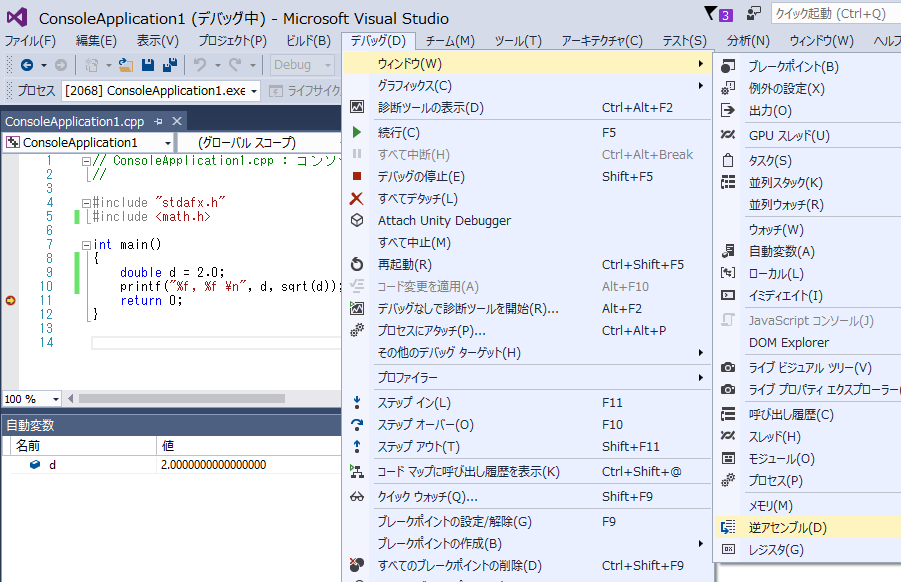 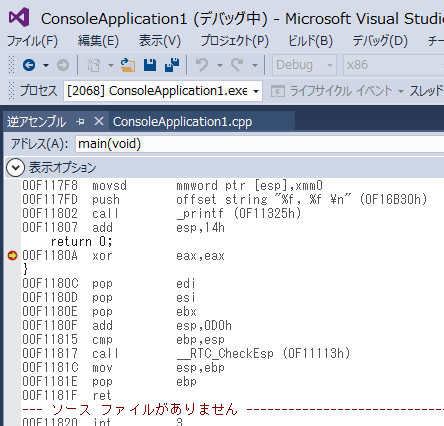 ② アセンブリ言語が表示される
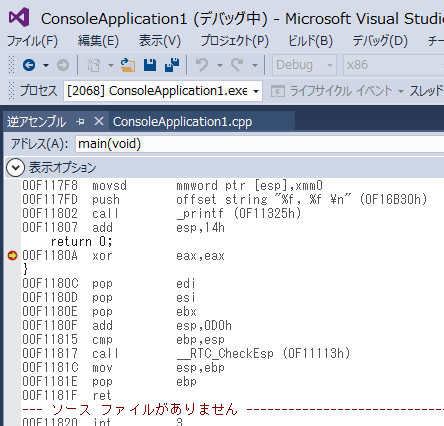 デバッガーを起動済みで，
プログラムの実行が中断し
ているときに・・・
表示を閉じたいときは，「x」をクリック
① 「デバッグ」
→ 「ウインドウ」
→「逆アセンブル」
8
逆アセンブルの結果の例
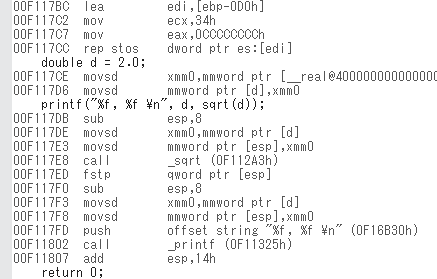 命令
元のマシン語での
アドレス
9
アセンブリ言語によるプログラム
アセンブル
アセンブリ言語を
マシン語に翻訳すること
（逆アセンブルの逆）
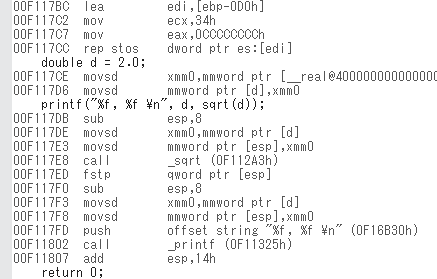 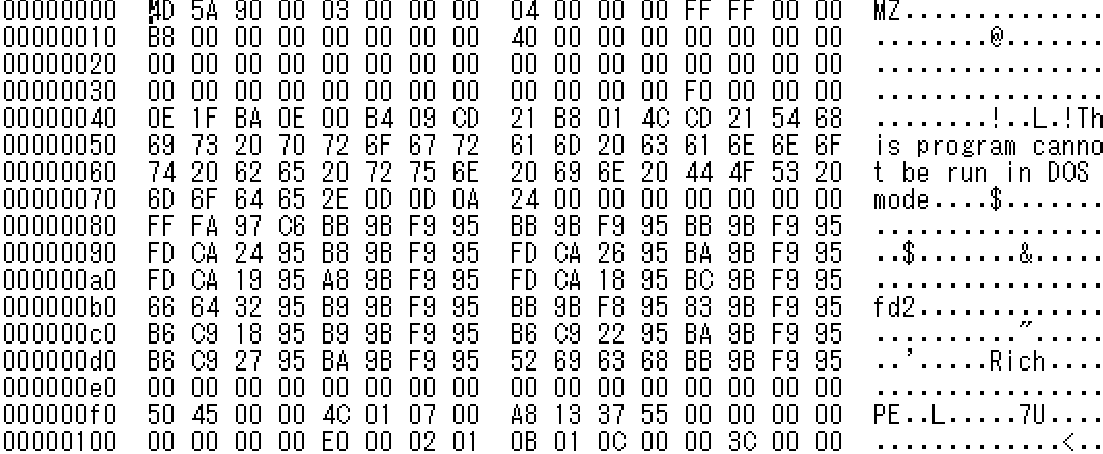 マシン語による
プログラム
アセンブリ言語による
プログラム
10
4-3 Visual Studio のデバッガー
11
デバッガー
デバッガーとは、プログラムの不具合（バグ）の発見や修正を支援するソフトウェアのこと
※ バグを自動的に取り除いてくれるわけではない
主な機能
◆ ブレークポイント機能：　プログラムの実行中断
◆ トレース機能：　プログラム実行中に変数の値などを表示
12
Visual Studio でのブレークポイント設定手順
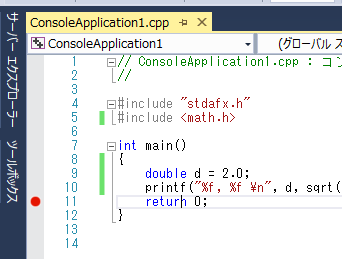 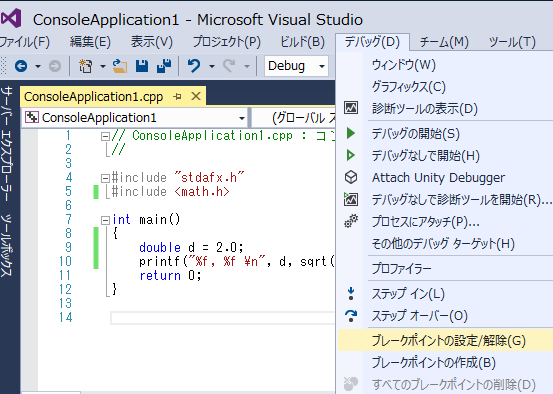 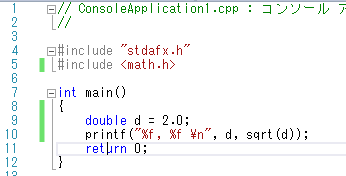 赤丸
① 「return 0;」の行を
マウスでクリック
③ ブレークポイントが設定されるので確認
② 「デバッグ」→「ブレークポイントの設定/解除」
ブレークポイントを解除したいときは赤丸をクリック
※ 同様の操作で、ブレークポ
イントの設定もできる
ブレークポイントとは、
プログラムの実行を中断
させたい行．複数設定可
13
Visual Studio でのデバッガー起動手順
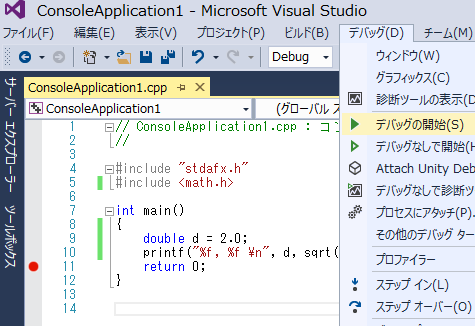 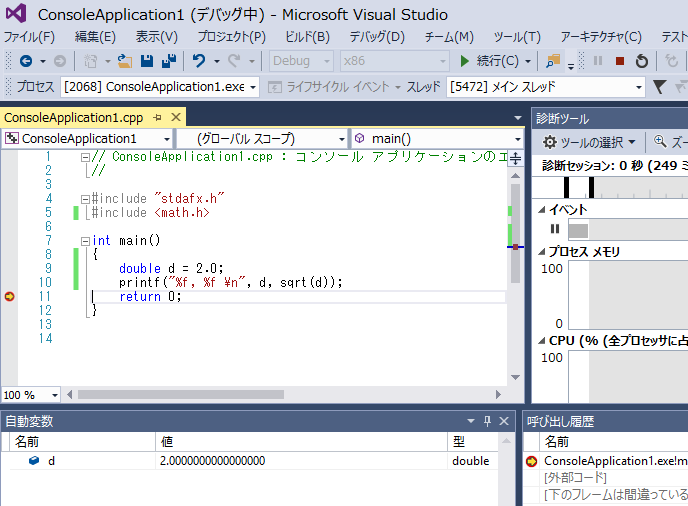 ① 「デバッグ」
→ 「デバッグの開始」
形が変化！　これは、プログラムの実行が、ここで中断していることを示す
ブレークポイントが設定された状態で、デバッガーを起動しようとしている
14
デバッガーのステップオーバー機能
デバッガーのステップオーバー機能とは、

ブレークポイントで、プログラム実行が中断しているときに、プログラム実行を１行進めること
15
ステップオーバー機能の用途例
変数の値の変化			
　※ 変数名と値の対応表



メモリ中のデータの変化	
　※ ダンプリスト形式
プロセッサのレジスタ内のデータの変化　
　※ レジスタ名と値の対応
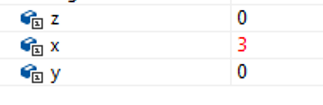 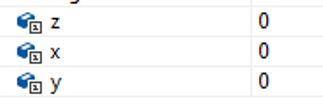 変数 x の値が 0 から 3 に変化
16
ブレークポイントで中断されたプログラム実行を再開する手順
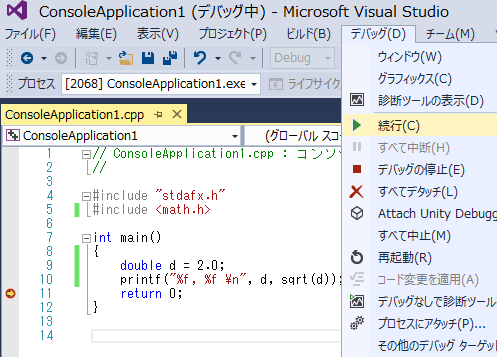 実行がここで
中断している
「デバッグ」→「続行」
17
変数の値の変化
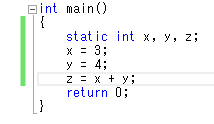 この行で， x の値は 3 に変化
この行で， y の値は 4 に変化
この行で， z の値は 7 に変化
※ 「static int x, y, z;」の「static」は、変数 x, y, z のメモリへの格納法を
　　コントロールするキーワード
18
演習
Visual Studio を起動しなさい
Visual Studio で、Win32 コンソールアプリケーション用プロジェクトを新規作成しなさい
プロジェクトの「名前」は何でもよい
19
Visual Studioのエディタを使って，ソースファイルを編集しなさい
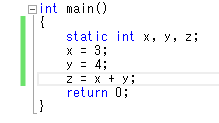 ４行追加
20
ビルドしなさい．ビルドのあと「１　正常終了，０　失敗」の表示を確認しなさい　
→　表示されなければ，プログラムのミスを自分で確認し，修正して，ビルドをやり直す
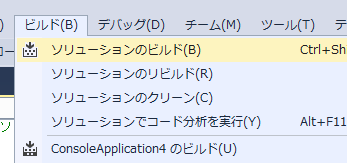 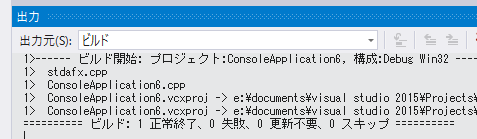 21
Visual Studioで「x=3;」の行に，ブレークポイントを設定しなさい
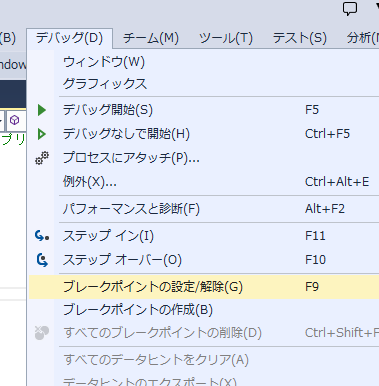 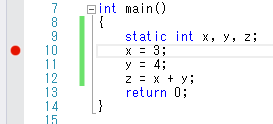 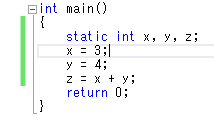 ③ ブレークポイントが設定されるので確認．
赤丸がブレークポイントの印
① 「 x=3;」の行をマウスでクリック
② 「デバッグ」→「ブレークポイントの設定/解除」
22
Visual Studioで，デバッガーを起動しなさい．



「x=3;」の行で，実行が中断することを確認しなさい
あとで使うので，中断したままにしておくこと
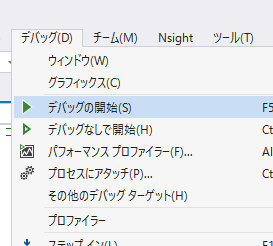 「デバッグ」
→ 「デバッグ開始」
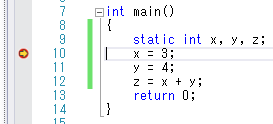 「x=3;」の行で実行が
中断している
23
「x=3;」の行で，実行が中断した状態で，変数の値を表示させなさい．手順は次の通り．
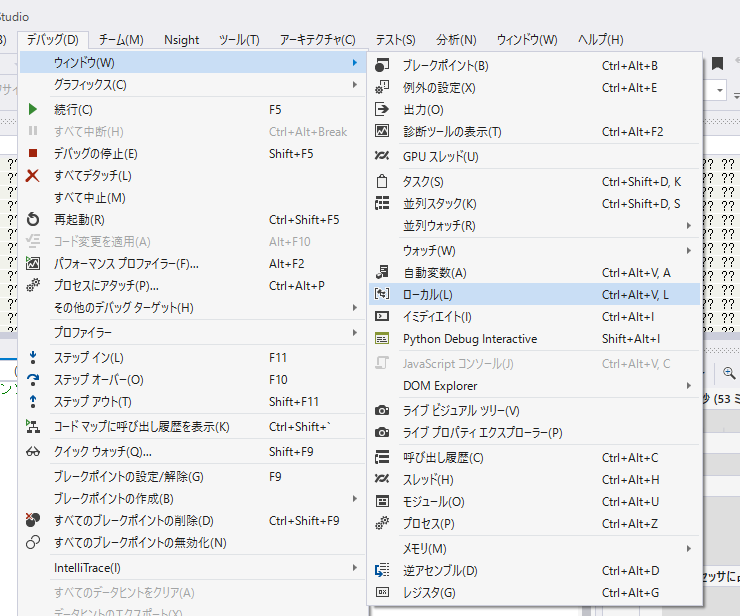 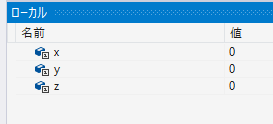 ② 変数名と値の対応表が
表示される
※ 次ページに拡大図
①「デバッグ」
→ 「ウインドウ」
→　「ローカル」
24
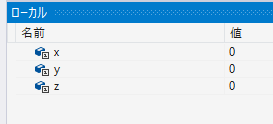 「x=3;」は
未実行であることを確認！
25
「x=3;」の行で，実行が中断した状態で，逆アセンブルを行いなさい．
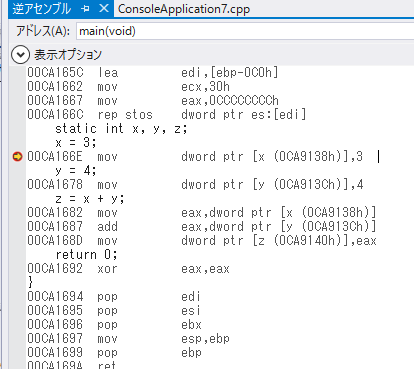 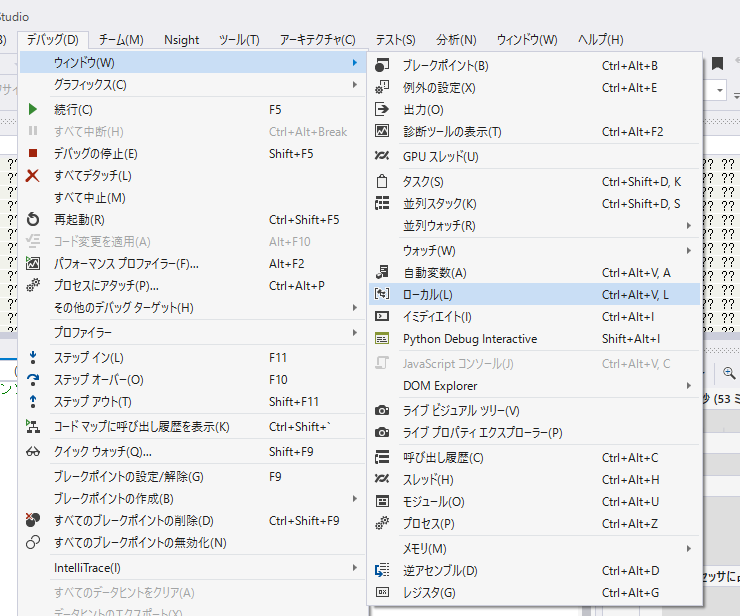 ① 「デバッグ」→ 「ウインドウ」→「逆アセンブル」
② 逆アセンブルの結果が表示される
26
ステップオーバーの操作を１回ずつ行いながら，変数 x, y, z の値の変化を確認しなさい．
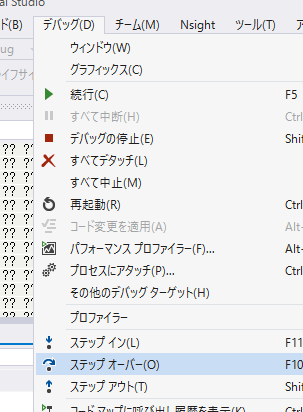 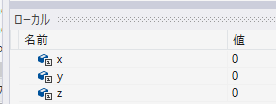 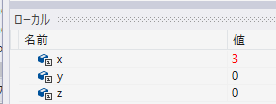 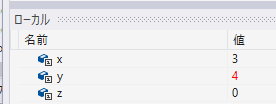 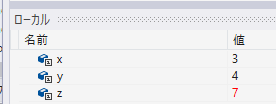 「デバッグ」
→ 「ステップオーバー」
（あるいは F10 キー）
27
最後に，プログラム実行の再開の操作を行いなさい。これで，デバッガーが終了する。
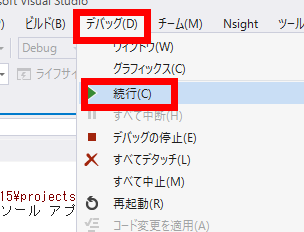 「デバッグ」
→ 「続行」
28
4-4 変数のアドレスの確認
29
ソースファイルをそのまま使う．
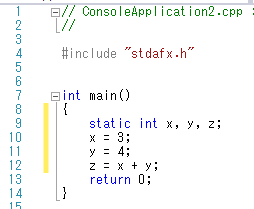 ←そのまま使う
30
ブレークポイントの設定もそのまま使う．
「x = 3;」の行にブレークポイントが設定されていること再確認しておく
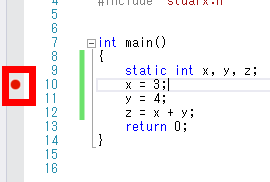 赤丸がブレークポイントの印
Visual Studioで，デバッガーを起動しなさい．



「x=3;」の行で，実行が中断することを確認しなさい
あとで使うので，中断したままにしておくこと
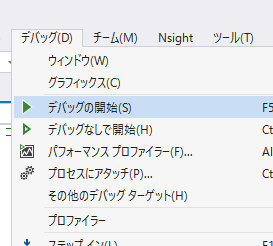 「デバッグ」
→ 「デバッグ開始」
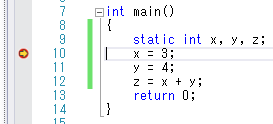 「x=3;」の行で実行が
中断している
32
「x = 3;」の行で、実行が中断した状態で、逆アセンブルを行ってみなさい．
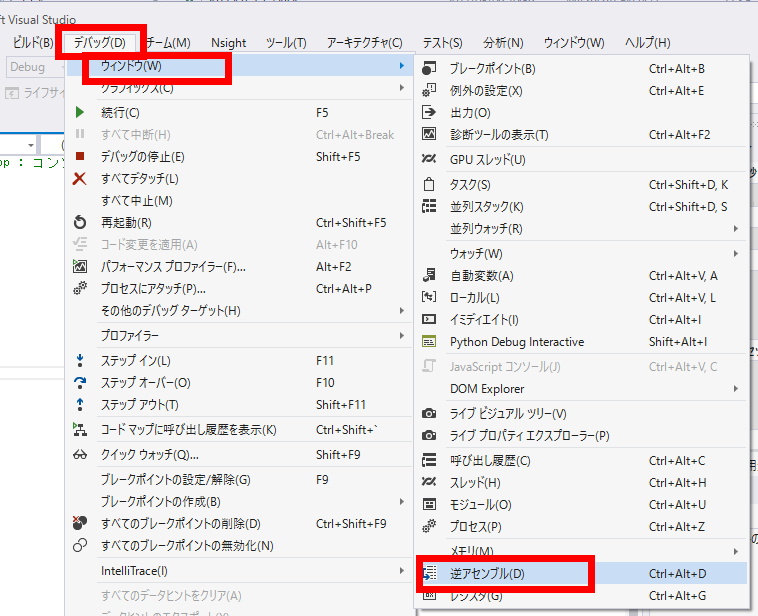 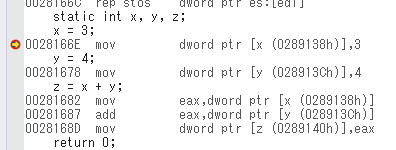 ② 逆アセンブルの結果が表示される
① 「デバッグ」→ 「ウインドウ」→「逆アセンブル」
33
逆アセンブルの結果の見方
元の Visual C++ プログラム
プログラムで読み書きする
メモリのアドレス
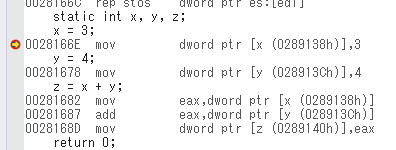 Visual C++ に対応した
アセンブリ言語プログラム
34
「x = 3;」の直下に、x のアドレスが表示されているので確認しなさい．後で使う。
例） アドレスは 0289138h
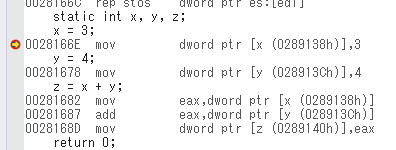 35
「x = 3;」の行で、実行が中断した状態で、メモリの中身を表示させなさい．手順は次の通り．
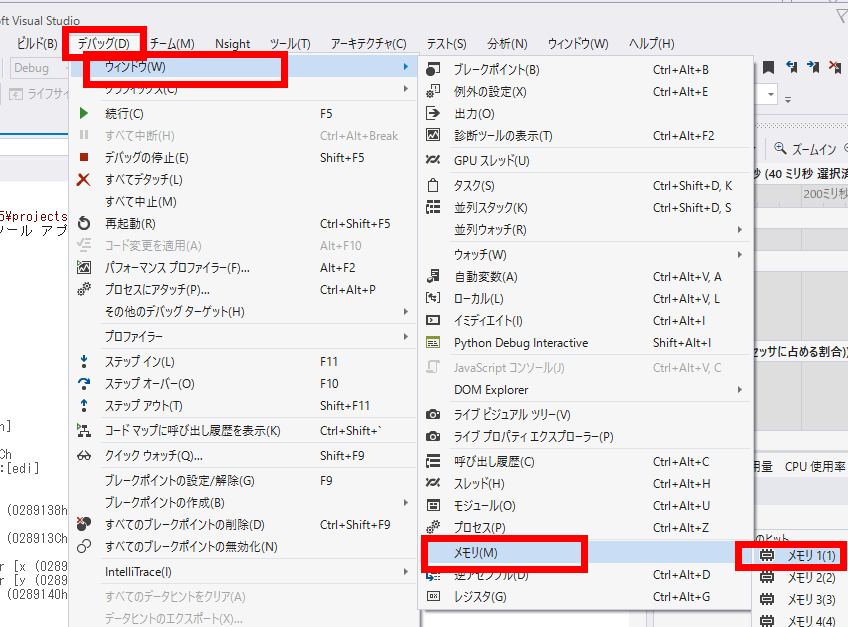 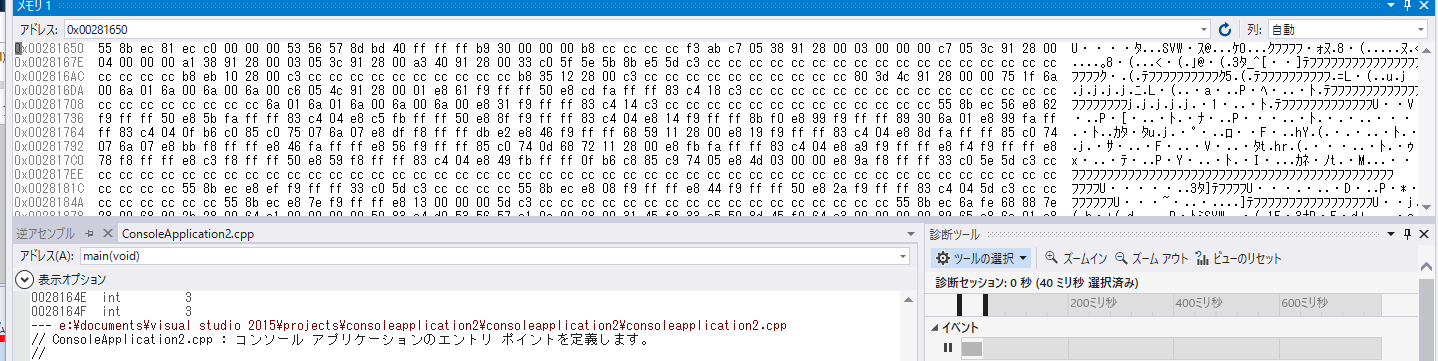 ② メモリの中身がダンプリスト形式で表示される
①「デバッグ」
→ 「ウインドウ」
→　「メモリ」→「メモリ１」
36
「アドレス」のところに「0289138h」のように記入。「0289138h」は、手順 6 で調べた値を転記．末尾に「h」
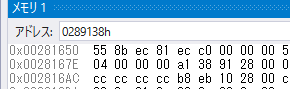 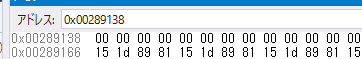 x 　    　y 　　   z
変数 x, y, z の値はすべて０
③　アドレスのところに、ｘ のアドレスを書き、末尾に「h」を付けて Enter キーを押す
④ メモリの中身が表示される
「x = 3;」は未実行で　あることを確認！
37
１回だけステップオーバーの操作を行い、変数 x の値が 3 に変化することを確認しなさい．
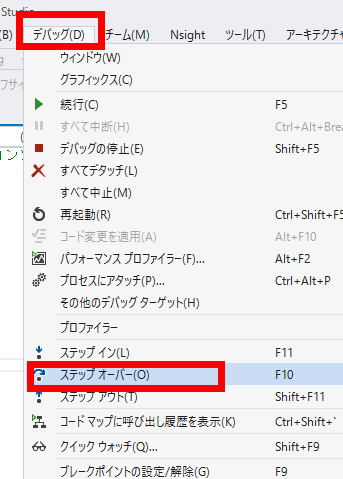 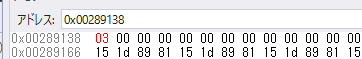 x 　    　 y 　　    z
変数 x の値が 3 に変化！
「デバッグ」
→ 「ステップオーバー」
（あるいは F10 キー）
「x = 3;」が実行された
38
もう１回だけステップオーバーの操作を行い、変数 y の値が 4 に変化することを確認しなさい．
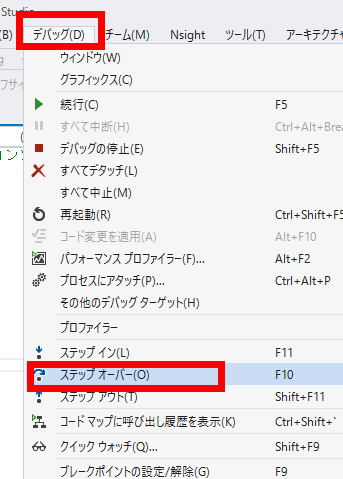 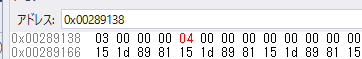 x 　    　 y 　　    z
変数 y の値が 4 に変化！
「デバッグ」
→ 「ステップオーバー」
（あるいは F10 キー）
「y = 4;」が実行された
39
さらに３回、ステップオーバーの操作を行い、変数 z の値が 7 に変化することを確認しなさい．
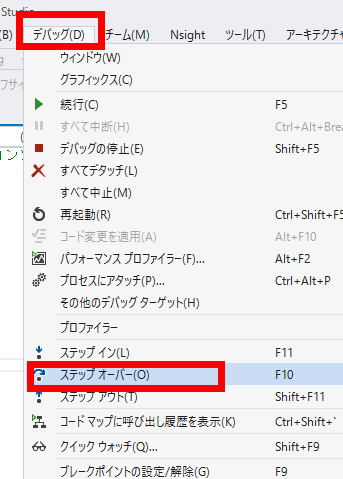 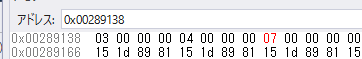 x 　    　 y 　　    z
変数 z の値が 7 に変化！
「デバッグ」
→ 「ステップオーバー」
（あるいは F10 キー）
「z = x + y;」が実行された
40
最後に、プログラム実行の再開の操作を行いなさい。これで、デバッガが終了する。
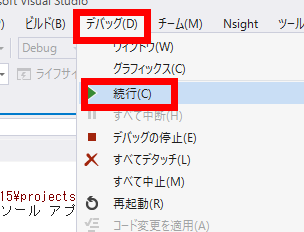 「デバッグ」
→ 「続行」
41
アセンブリ言語の中のメモリアドレス
プログラム
変数 x のメモリアドレス
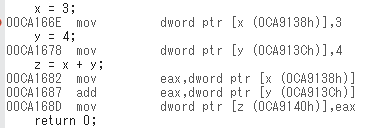 変数 y のメモリアドレス
変数 x のメモリアドレス
変数 y のメモリアドレス
変数 z のメモリアドレス
42
C++ 言語とアセンブリ言語
Visual C++ の
プログラム
アセンブリ言語
同じ意味
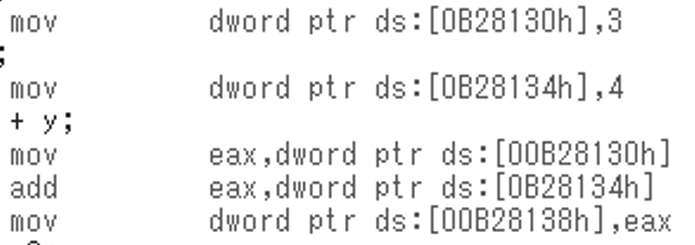 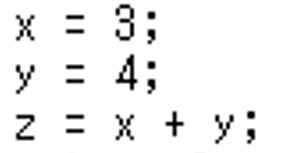 同じ意味
同じ意味
命令が対象とする相手であるオペランド
命令
43
C++ 言語とアセンブリ言語
Visual C++ の
プログラム
アセンブリ言語
x のアドレス
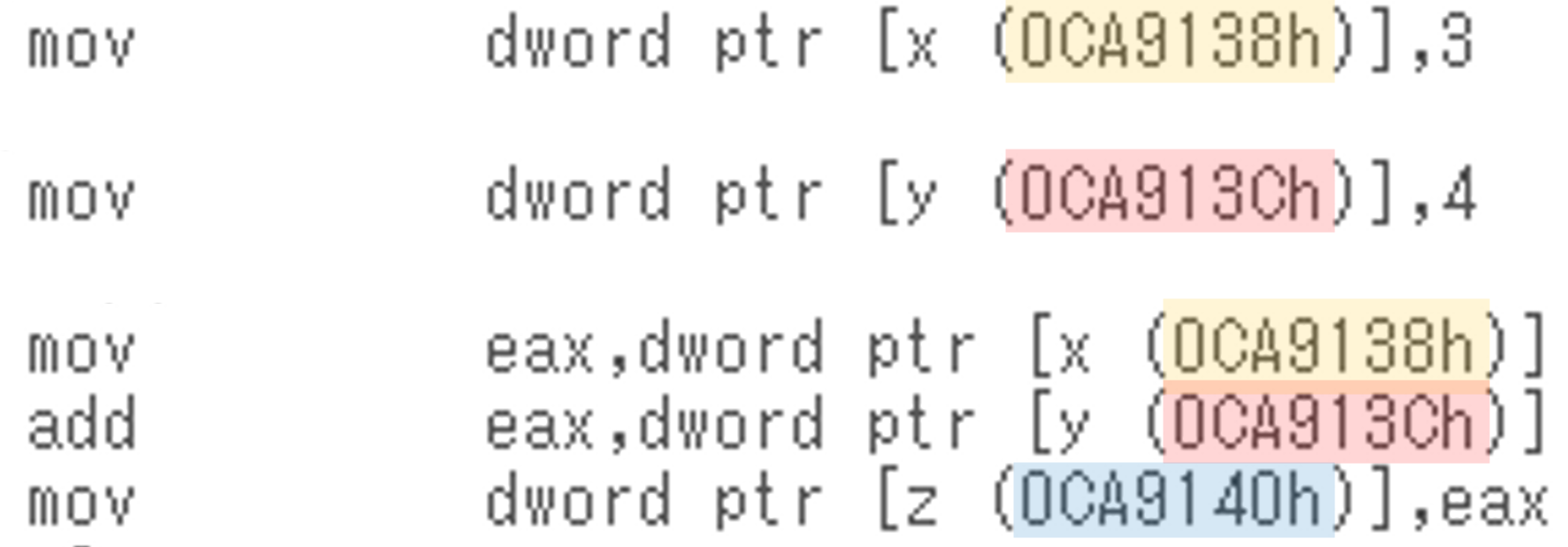 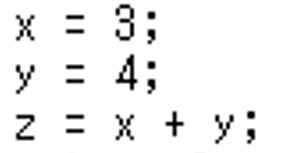 ｙ のアドレス
x のアドレス
y のアドレス
z のアドレス
44
C++ 言語とアセンブリ言語
Visual C++ の
プログラム
アセンブリ言語
変数 x に 3 をセット
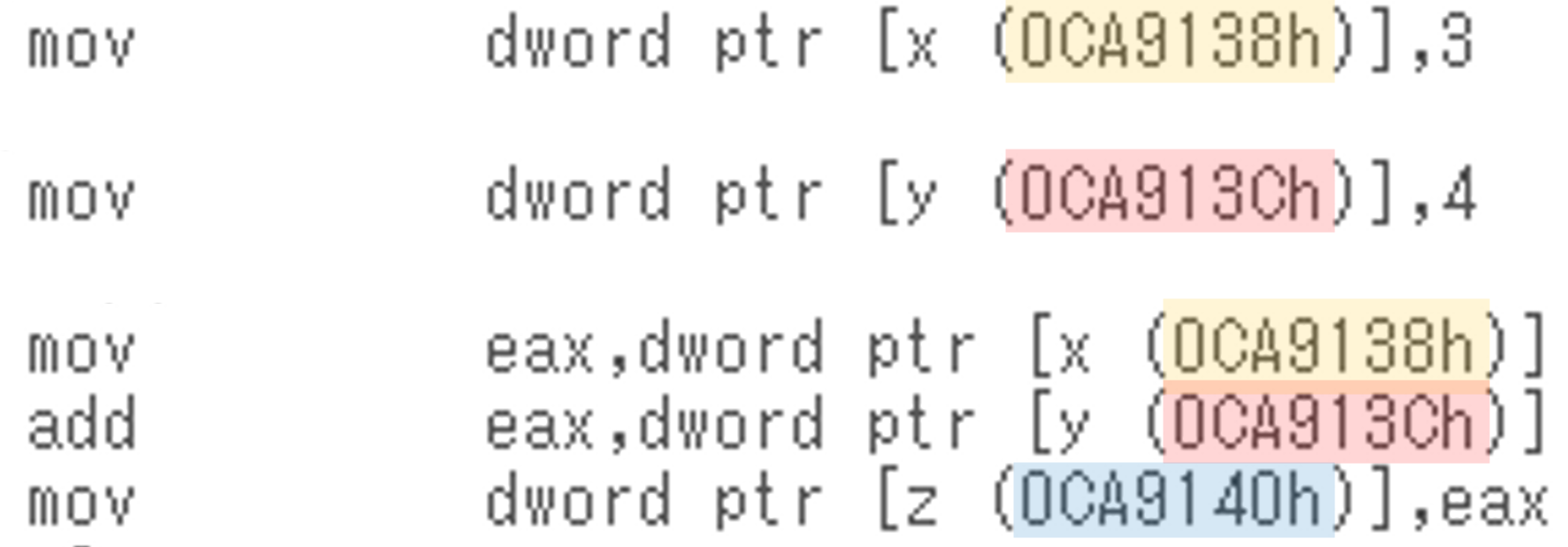 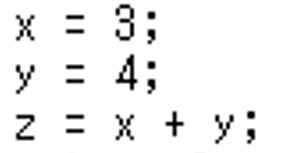 変数 ｙ に 4 をセット
変数 x を読み出す
変数 y を読み出して
足し算
結果を
変数 z に書き込む
45